МБДОУ  д/с «Солнышко»
Предметно-пространственная развивающая среда в соответствии с ФГОС в средней группе
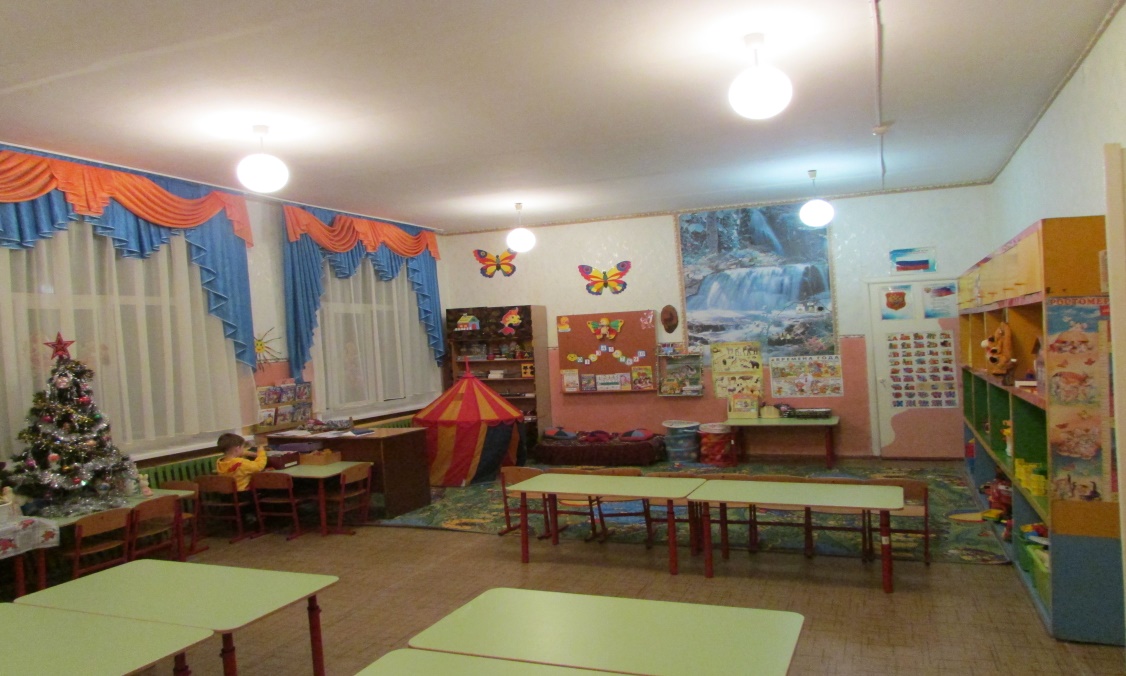 Воспитатели: Дмитриевцева Н. А.
                                                                                                       Савкина Н. А.
                                                                                                       Старикова О. Н.
Наша раздевалка
Центр изодеятельности
Центр музыкальной деятельности
Обучающий центр
Центр художественной литературы
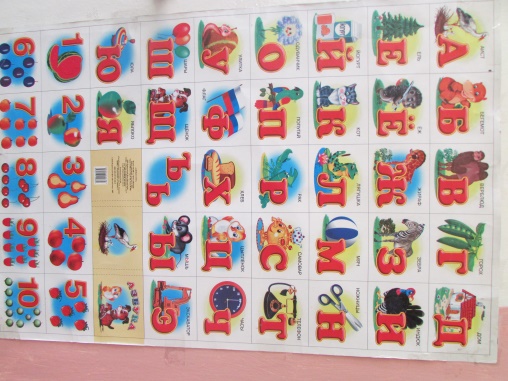 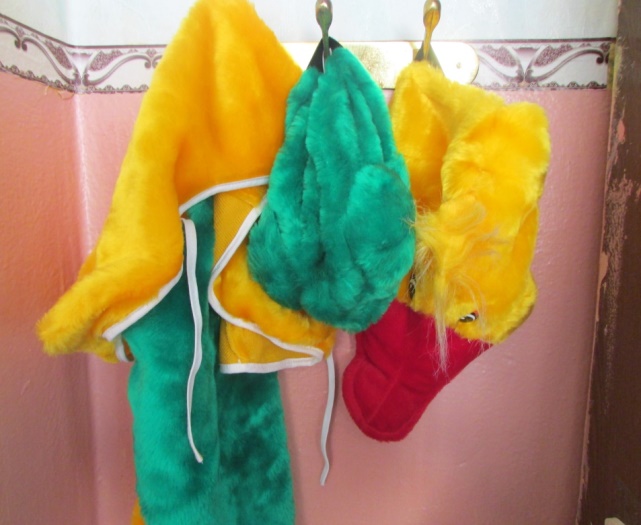 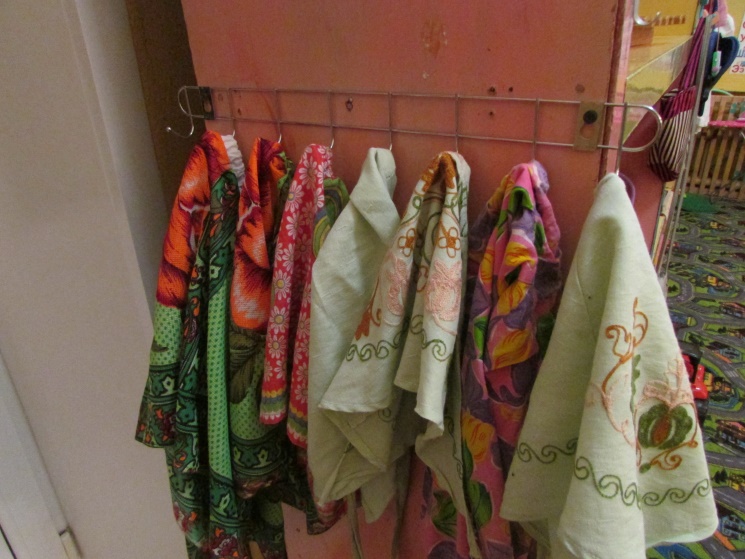 Центр театральной деятельности
Физкультурно-игровой центр
Центр настольных развивающих игр
Центр конструирования
Центр безопасности дорожного движения
«Парикмахерская»
«Больница»
Центры  сюжетно-ролевых игр
«Столовая»
«Семья»
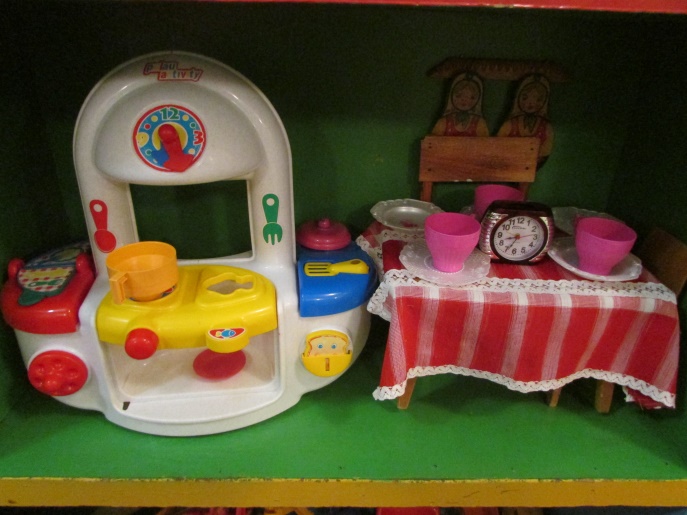 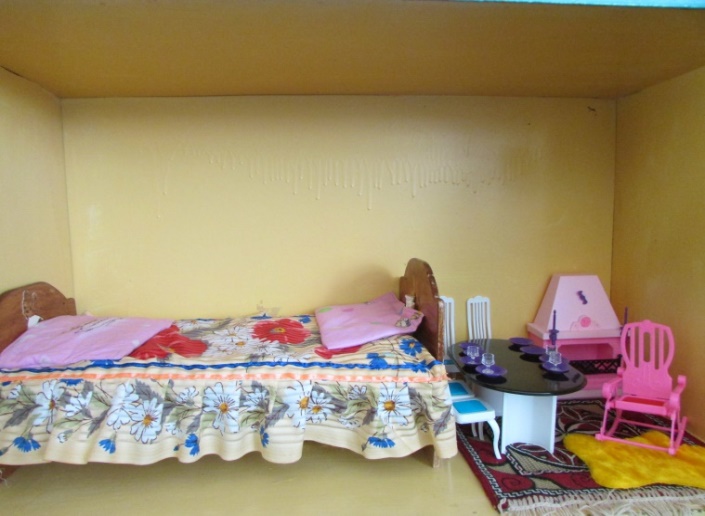 Духовно-нравственный центр
Центр патриотического воспитания
Центр экспериментирования «мини-лаборатория»
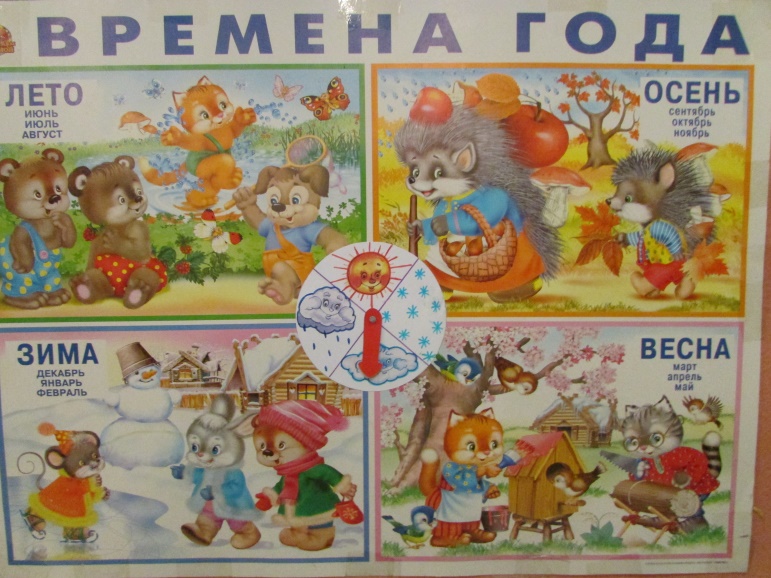 Уголок природы
Игровые зоны для девочек
Игры для мальчиков
Уголок уединения и отдыха